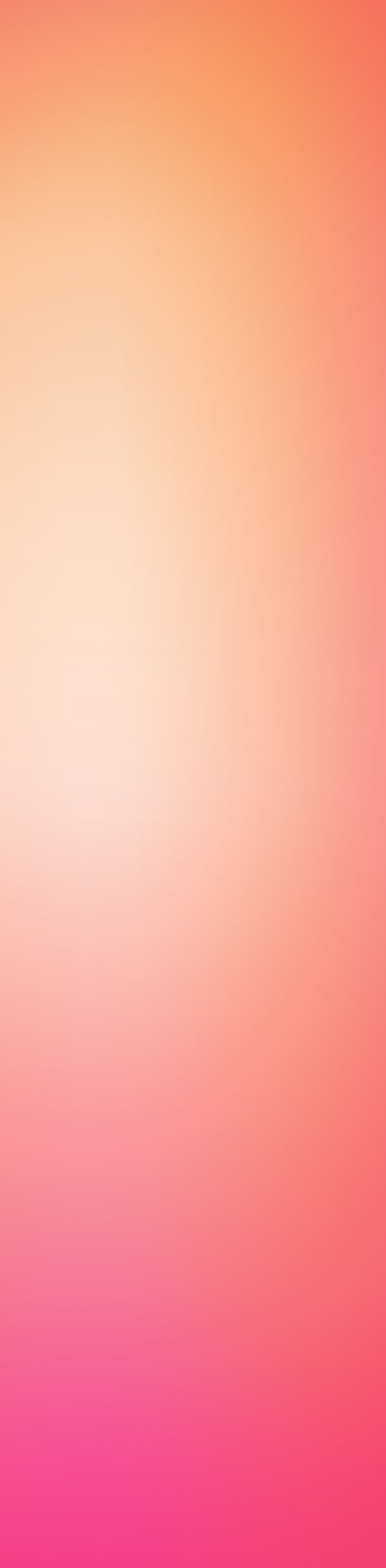 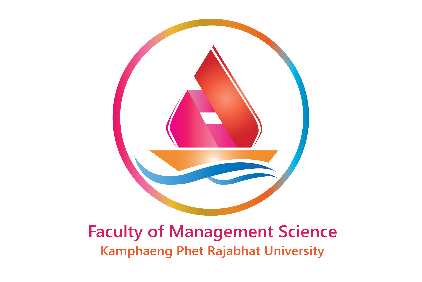 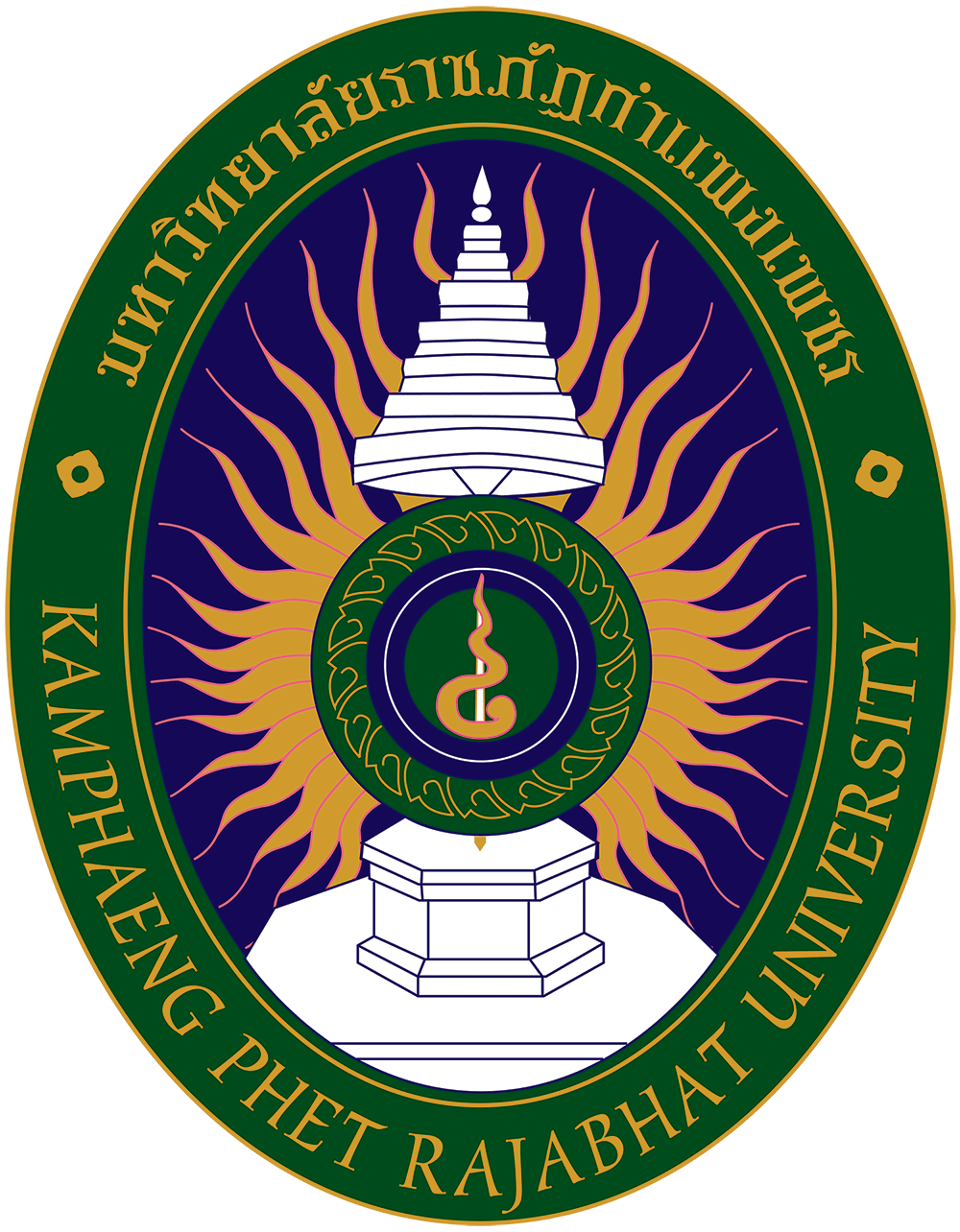 fms.kpru.ac.th
Click to add title
FACULTY OF
MANAGEMENT
SCIENCE
Click to add subtitle
KAMPHAENG PHET
RAJABHAT
UNIVERSITY
Click to add title
Click to add text
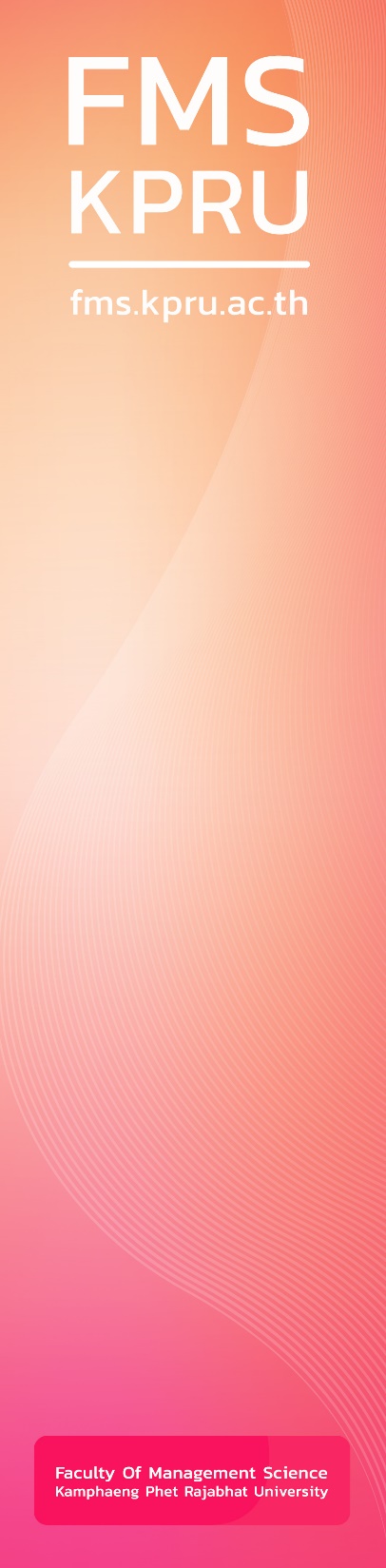 Click to add title
Click to add subtitle
Click to add text
Click to add title
Click to add text
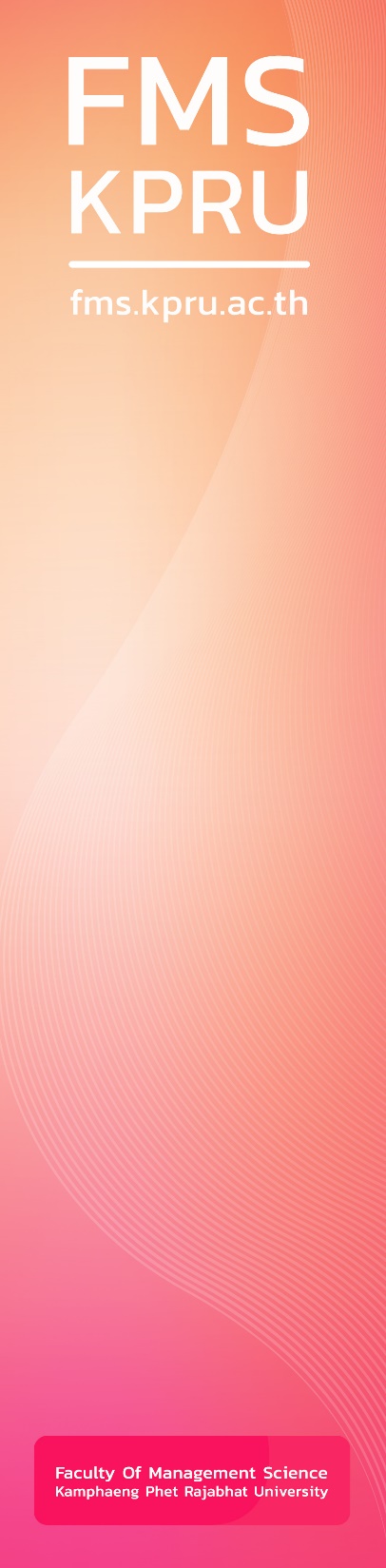 Click to add title
Click to add subtitle
Click to add text
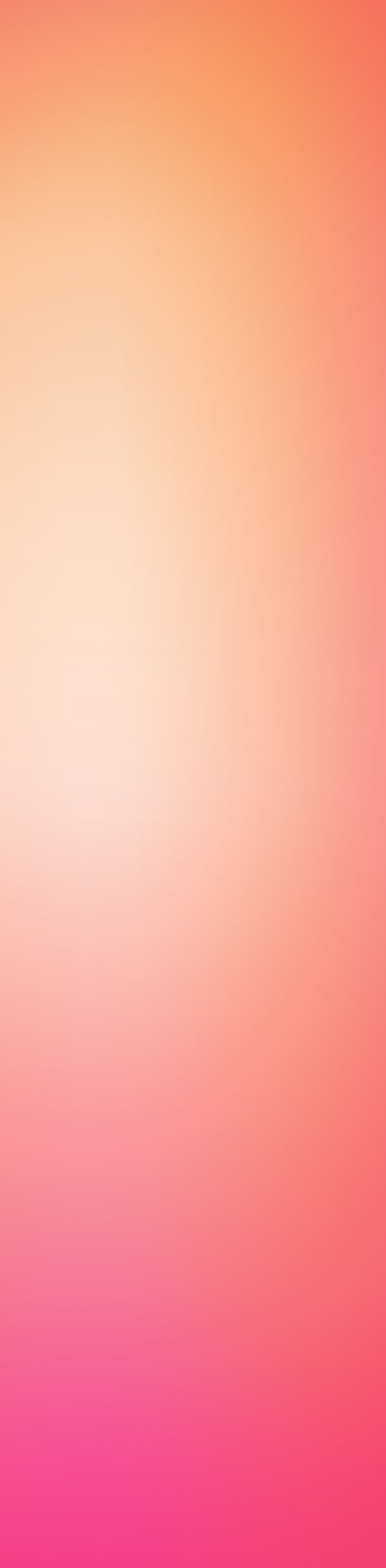 fms.kpru.ac.th
THANK YOU
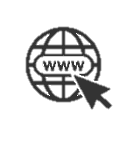 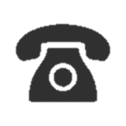 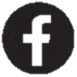 Click to add text
Click to add text
Click to add text